How To Measure Pressure Injury Rates and Prevention Practices
ADD Hospital Name Here
Module 5
Basic Quality Improvement  Principle
If you can’t measure it, you can’t improve it.
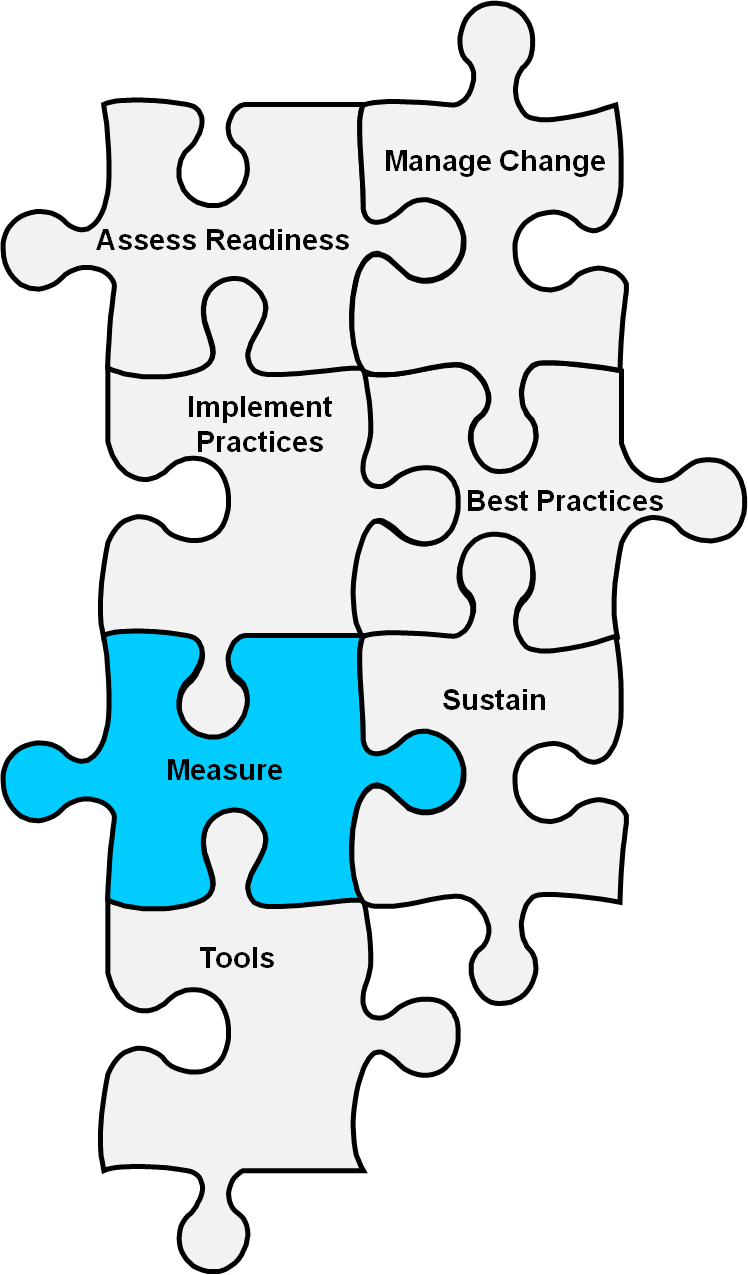 2
Quality Improvement Principle
Pressure injury rates and prevention practices must be counted and tracked as one component of a quality improvement program.
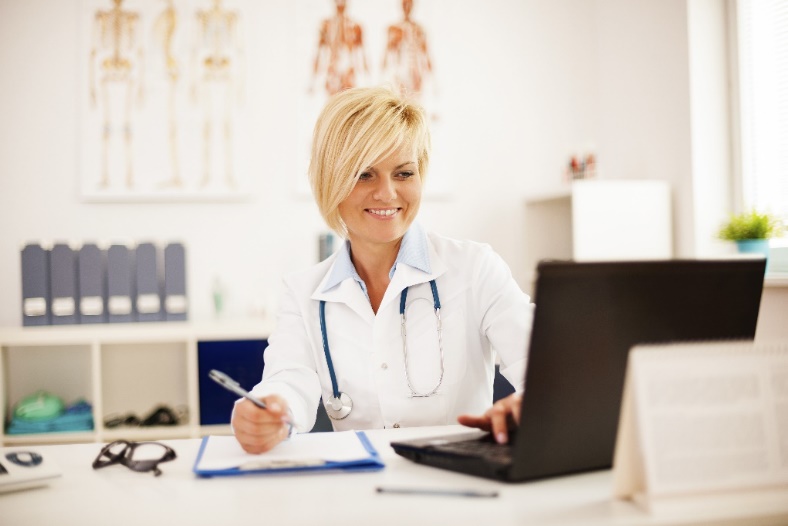 3
Module 5 Goals
The Implementation Team will agree on and develop a plan for:
Measuring pressure injury rates.
Measuring pressure injury prevention practices.
Communicating trends in pressure injury rates to key stakeholders.
4
Definition of Pressure Injury
National and international (NPUAP-EPUAP) pressure injury definition:Localized damage to the skin and underlying soft tissue, usually over a bony prominence or related to a medical or other device. The injury occurs as a result of intense and/or prolonged pressure, or pressure in combination with shear. 
National Database of Nursing Quality Indicators (NDNQI) uses the same definition.
5
Pressure Injury Definition
Do you use the NPUAP definition to measure and monitor pressure injuries?
If not, what other definition would be appropriate for this hospital?
Definition should be incorporated into:
Policies and procedures.
Root cause analyses/huddles.
Staff education (definition and stages).
6
Pressure Injury Staging
There are four stages of pressure injuries.
The stages range from mild reddening of the skin to severe tissue damage that can become infected, extending into muscle and bone.
7
Stage 1
Intact skin with nonblanchable redness of a localized area, usually over a bony prominence
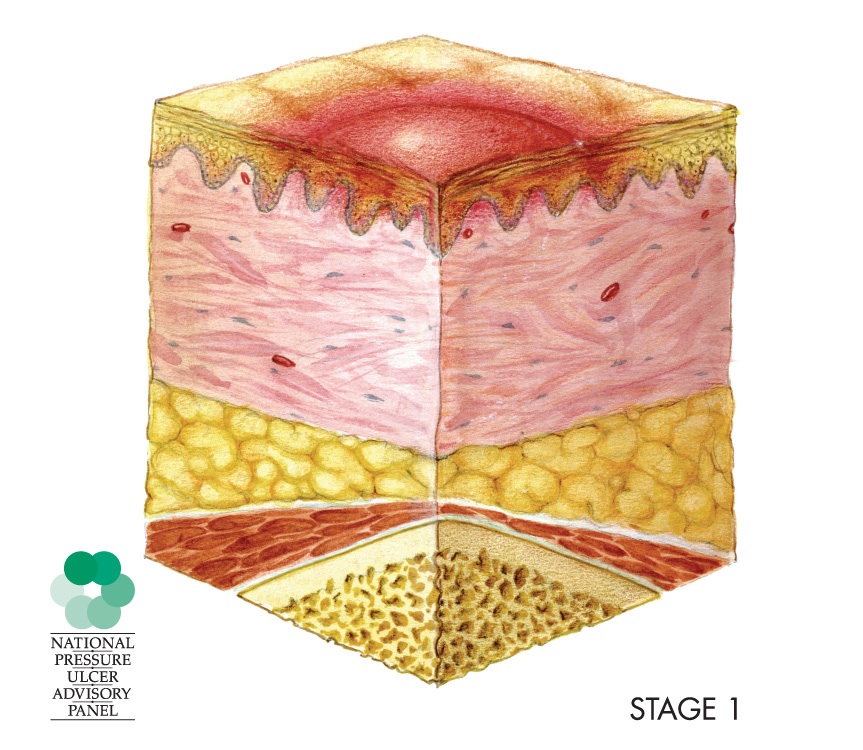 8
Stage 2
Shallow open injury with a red-pink wound bed
No slough
9
Stage 3
Full-thickness tissue loss 
Visible subcutaneous fat
No exposed bone, tendon, or muscle
10
Stage 4
Full-thickness tissue loss 
Exposed bone, tendon, or muscle
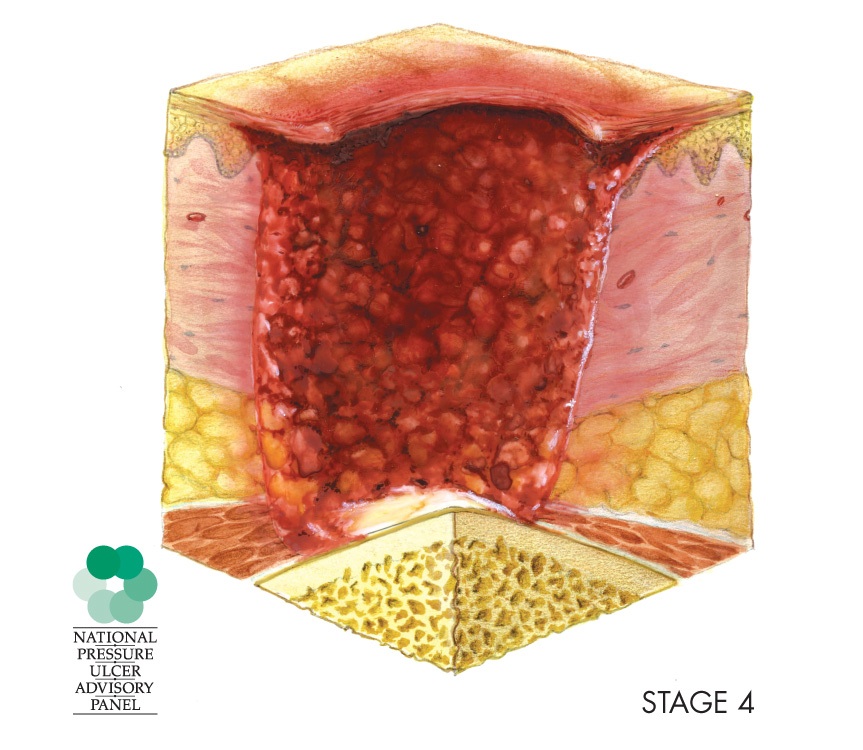 11
Unstageable
Full-thickness skin and tissue loss in which the extent of tissue damage within the injury cannot be confirmed because it is obscured by slough or eschar. 
If slough or eschar is removed, a Stage 3 or 4 pressure injury will be revealed.
12
Deep Tissue Injury
Persistent nonblanchable deep red, maroon, or purple discoloration
13
What Should Be Monitored?
It is recommended that you regularly monitor:
An outcome measure, preferably pressure injury incidence or prevalence rates.
At least one or two care processes, such as skin assessment and pressure injury risk assessment.
Key aspects of the infrastructure to support best care practices, such as clear lines of responsibility for overseeing the accuracy of skin assessments.
14
Measuring pressure Injury rates
15
Measure Only Pressure Injuries
Many types of skin lesions may develop in hospitalized patients.
Pressure injuries are areas of soft tissue damage caused by pressure or pressure and shear.
Do not count skin lesions not related to pressure, such as skin breaks or maceration from friction/moisture.
If not sure, ask the Wound Care Team or Nurse.
16
Measures
Measures used in monitoring pressure injury rates:
Incidence
Prevalence
17
Incidence Rate
Describes the number or percentage of patients developing a new pressure injury while in the hospital or on a particular unit.
Provides the most direct evidence of the quality of your care.
Should be the focus of your quality improvement efforts.
18
Prevalence Rate
Prevalence rate describes the number or percentage of patients who have a pressure injury while in the hospital or unit.
Point prevalence reflects a single point in time.
Period prevalence reflects a prolonged period of time, such as an entire hospital stay.
Point and period prevalence include injuries present on admission and new injuries that develop in your facility or unit.
19
Calculation Requirements
Conduct a comprehensive skin assessment on every patient.
Document the results of the assessment, noting:
Presence of an injury.
Number of injuries.
Location of injuries.
Stage of the deepest injury.
20
Common Methodology
Monitor pressure injury rates:
Choose a date.
Have an outside expert perform a skin exam on each patient.
Document the presence of each pressure injury:
Stage of injury
New injury or present on admission
This process helps you determine incidence and prevalence rates.
21
Incidence Calculation
22
Prevalence Calculation
23
Who Will Calculate Rates?
When you complete your Action Plan, you will:
Identify sources of data to complete.
Select a person or team responsible for doing the calculations and tracking. 
Count the number and stage of pressure injuries in a month.
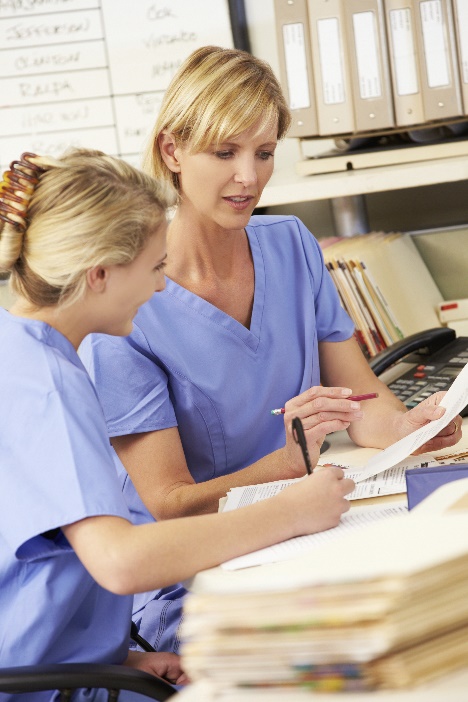 24
Stage 3 and 4 Injuries
All pressure injuries are important to address.
Yet Stage 3 and 4 injuries are very serious.
Study what led to the occurrence.
Usually when a deep pressure injury develops, it reflects a system failure.
Conduct a root cause analysis.
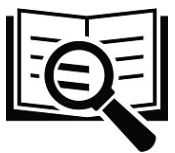 Page 81
25
Use of Data
Examine the rates for trends over time:
Graph the data to visually examine.
Are the rates getting better or worse?
Can you relate changes in rates to changes in practice?
Rates are probably quite different by patient unit.
Focus on trends over time. There will be fluctuations. Don’t overreact.
26
Displaying Data/Storytelling
Run charts.
Annotation: Show your interventions.
27
Annotated Run Chart Example
Intervention: Unit education, biweekly audits
Pilot Unit: ICU
28
Annotated Run Chart Example
Intervention: Annual education fair for all hospital staff and Shadowing Program in pilot units
Pilot Units: Med-Surg Unit and Critical Care Unit
29
Annotated Run Chart Example
Before intervention
30
Painting the Picture With Data
Data can tell you:
Is your program improving?
Are your patients safer?
31
Use of Data
Find ways to disseminate the information to key stakeholders and unit staff.
Post monthly rates where all staff can see how the unit is doing.
Send reports to leadership.
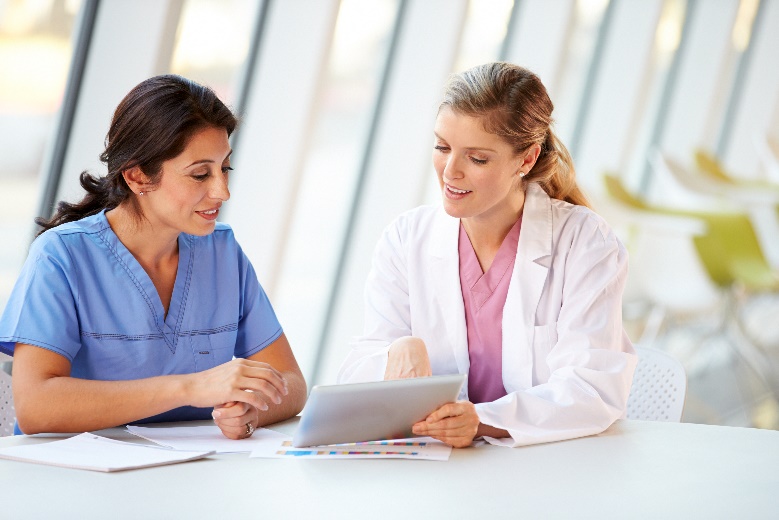 32
Practice Insight
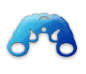 Visibility board shows: 
Immediate feedback each week.
Best practice plans for improvement.
Unit goal.
Trended data.
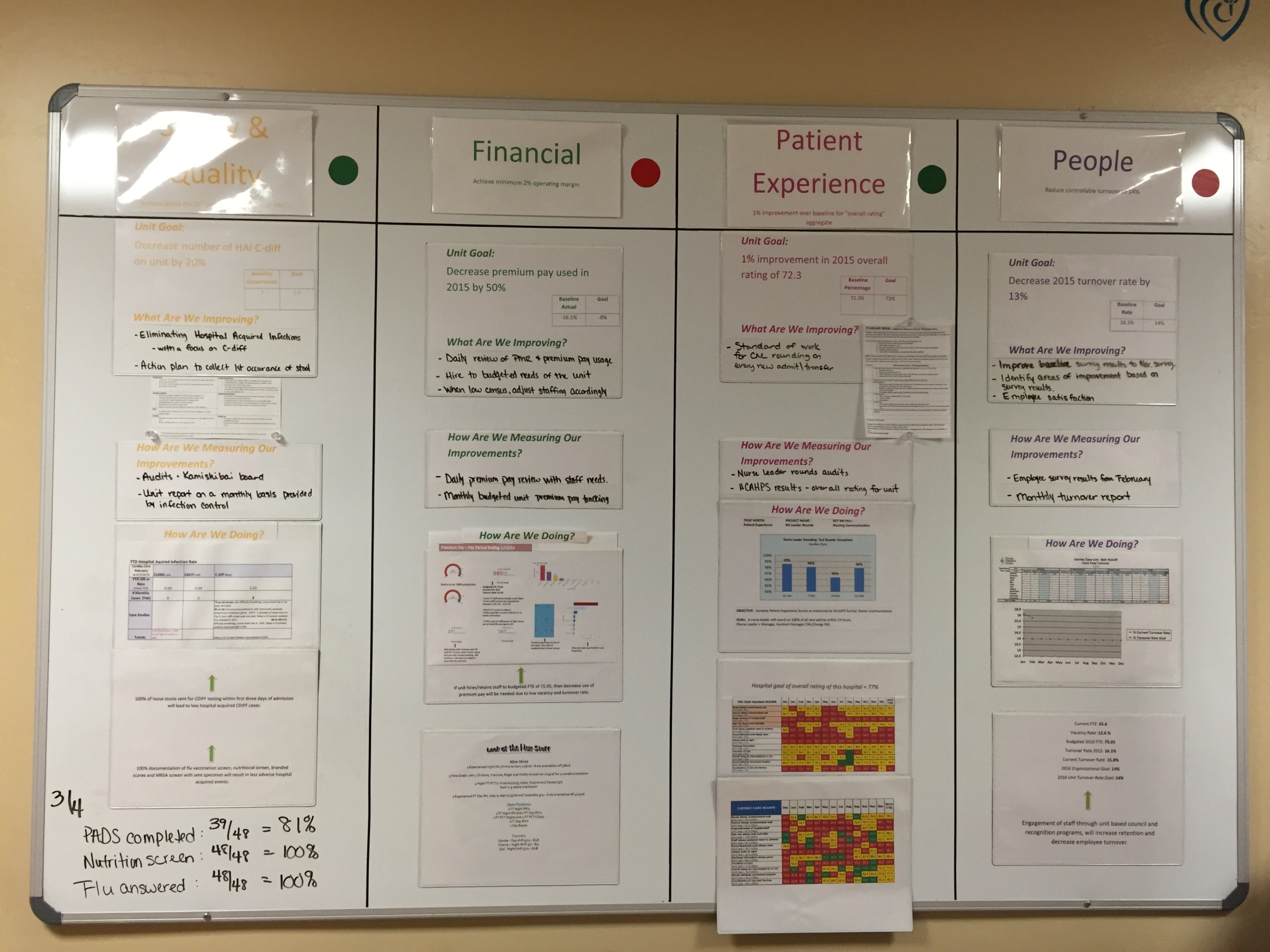 33
Measuring Key Processes of Care
34
Measuring Prevention Practices
Measuring pressure injury rates tells you how your facility is performing.
Measuring pressure injury prevention practices may tell you how to improve care.
If the pressure injury rate is high, what specific areas should you focus on?
Are key practices to reduce pressure injuries being used consistently?
35
Which Prevention Practices Should Be Measured?
Initially, look at three practices:
Performance of comprehensive skin assessment within 24 hours of admission
Performance of standardized risk assessment within 24 hours of admission
Performance of care planning that addresses each risk factor identified during risk factor assessment
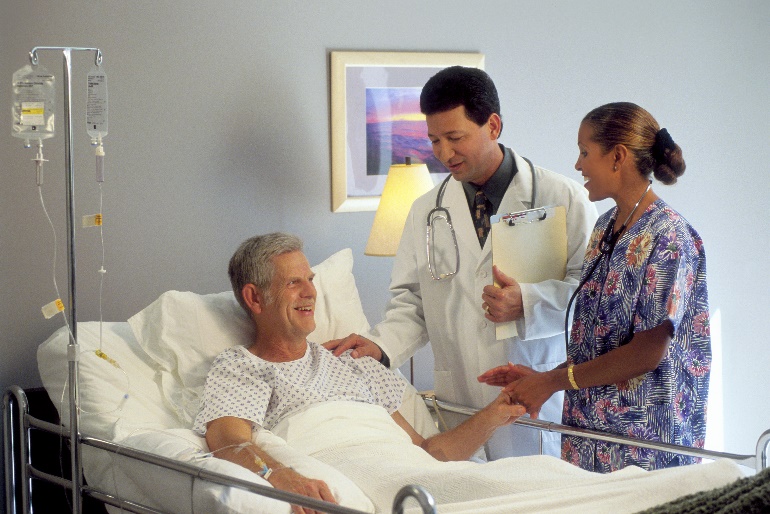 36
Performance Review of Comprehensive Skin Assessment
Ensure that a skin assessment was performed within 24 hours of admission.
Use Tool 5C: Assessing Comprehensive Skin Assessment.
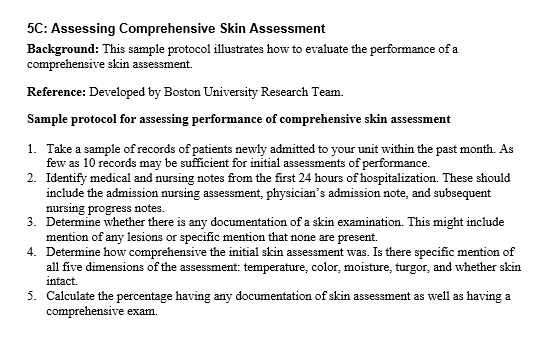 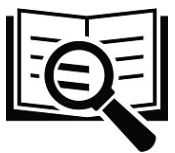 Tool 5C
37
Risk Factor Assessment Within 24 Hours
Use the Braden Pressure Injury Scale (or the one this hospital agreed on).
Ensure the known risk factors for pressure injuries are assessed.
Tool 5D provides a sample protocol for assessing performance.
38
Risk Assessment Measurement Example
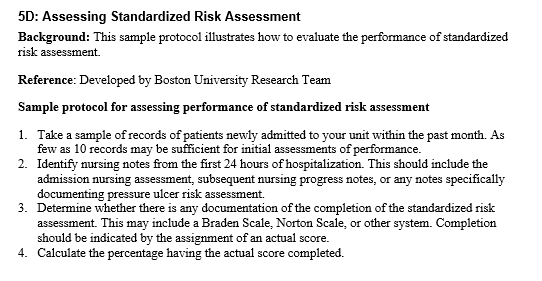 If available, use data from your EHR to support calculation of this measure.
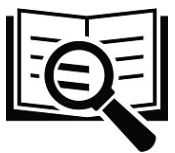 Tool 5D
39
Assessment of Care Planning
All the risk factors identified in the pressure injury risk factor assessment need to be addressed in the patient’s care plan.
Act on the care plan: 
Use critical thinking. 
Tailor your approach to each patient, based on the patient’s risk factors.
Ensure that the care plan addresses all areas of risk.
40
Care Plan Measurement Example
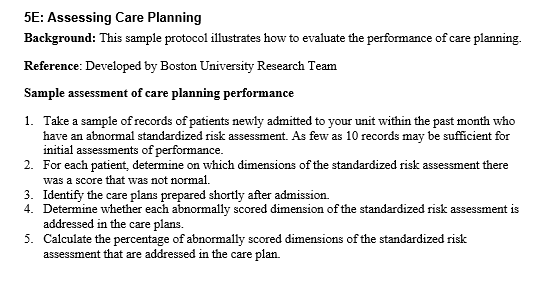 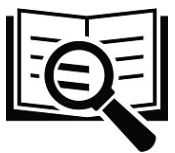 Tool 5E
41
Pressure Injury Prevention Practices
Good performance on these key processes is critical to preventing pressure injuries.
There is always an opportunity for improvement if you aren’t doing as well as you’d like.
Examine what the problem is, and plan how to overcome this barrier.
42
Action plan for measuring progress
43
Measurement Action Plan
Action Plan Tool To Measure Pressure Injury Rates and Prevention Practices
44
Action Plan
Your Measurement Action Plan becomes Key Intervention 5.
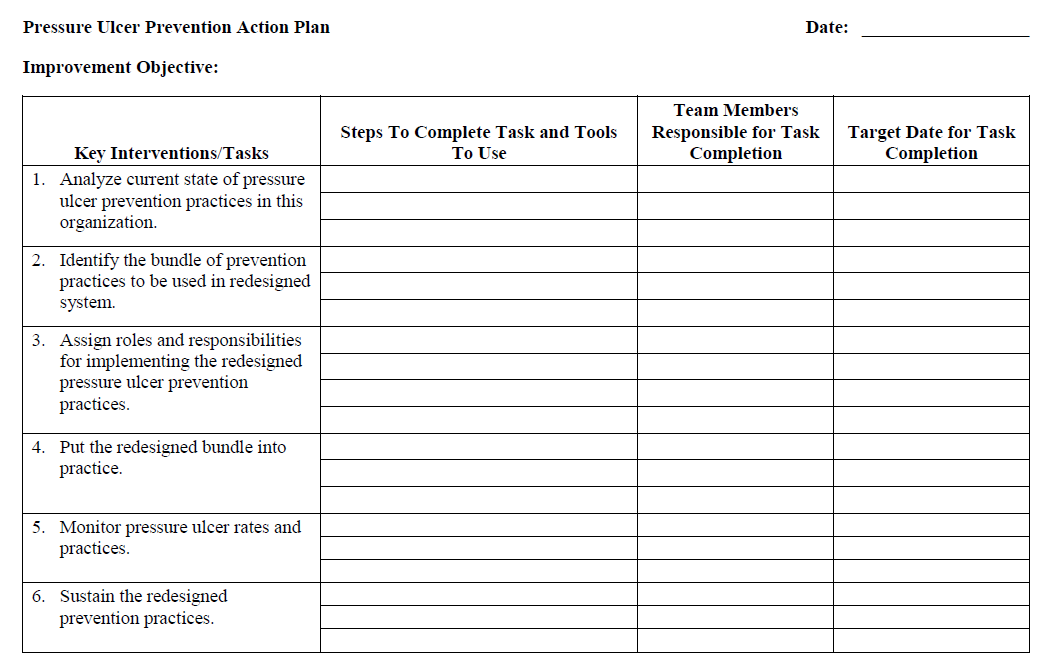 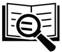 Refer to your Action Plan
Template.
45
Summary of Accomplishments
Discussed:
Measuring pressure injury rates
Measuring pressure injury prevention practices
Communicating the trends in pressure injury rates to key stakeholders
Developed a Measurement Action Plan
Developed an overall Pressure Injury Prevention Program Action Plan
46
Next Steps
Over the next several weeks, we will meet weekly to refine your Action Plan for the Pressure Ulcer Prevention Program. 
Thank you for being part of this Team to make this hospital safer for patients.
47